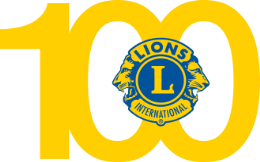 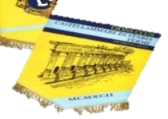 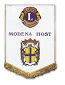 THE INTERNATIONAL ASSOCIATION
OF LIONS CLUBS
ANNO SOCIALE 2016 - 2017
Lions Club  
Castellammare di Stabia Terme  
Presidente: Nellina Maria Basile Ricciardi
Lions Club  Modena Host 
 Presidente: Cesare Angeli
GEMELLAGGIO 
CASTELLAMMARE DI STABIA 
MODENA
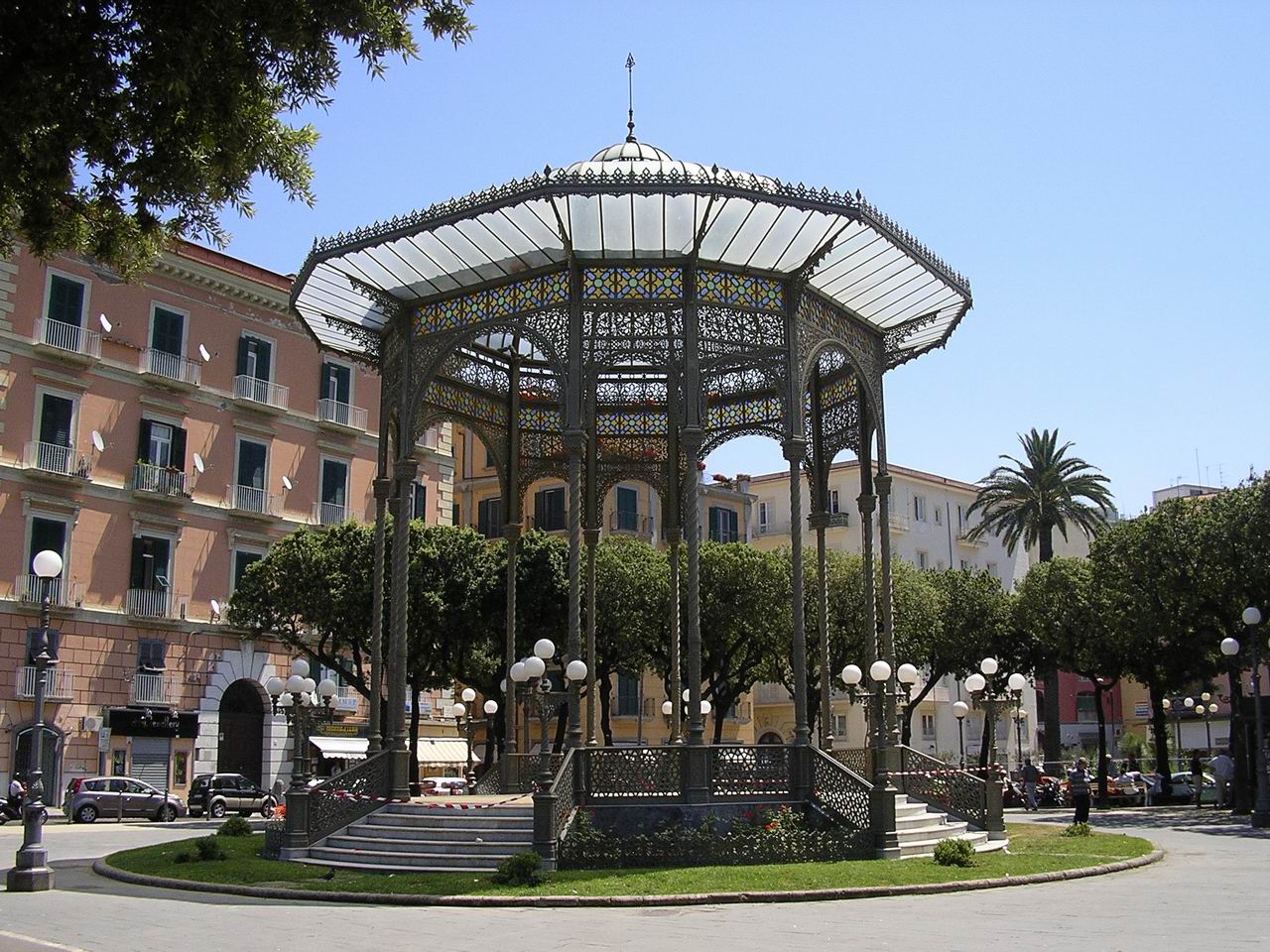 Benvenuti a 
Castellammare di Stabia
1- 4 Giugno
grafica Aurora Riccardi
Giovedì 1 giugno
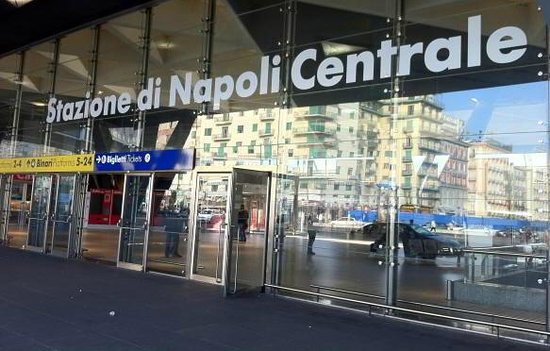 ore 12.25
Arrivo a Napoli-Stazione Centrale-
Trasferimento con Bus privato a 
Vico Equense
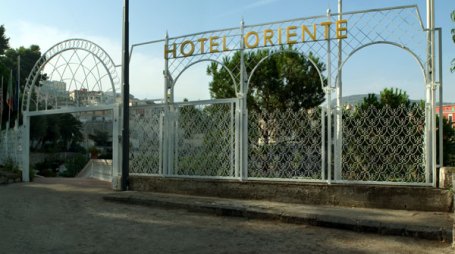 Registrazione  presso 
l’Hotel Oriente
Sistemazione nelle stanze
Brunch
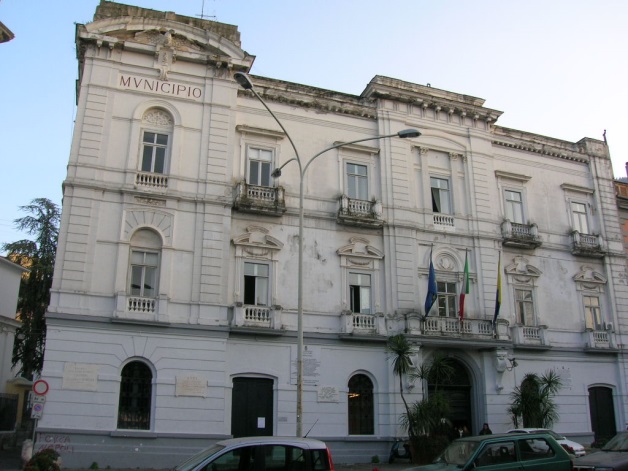 Ore 17
Trasferimento con Bus privato 
al Comune di Castellammare di Stabia
Ore 18  
Cerimonia di Gemellaggio nella Sala Consiliare alla presenza del Primo Cittadino
Ore 19.30  
Rientro in hotel . 
Ore 20.30 
Cena di gala sul Roof Garden
Venerdì 2 giugno
ore 8.45  
Trasferimento con Bus privato agli scavi di Stabiae  e Oplonti 
con guida privata
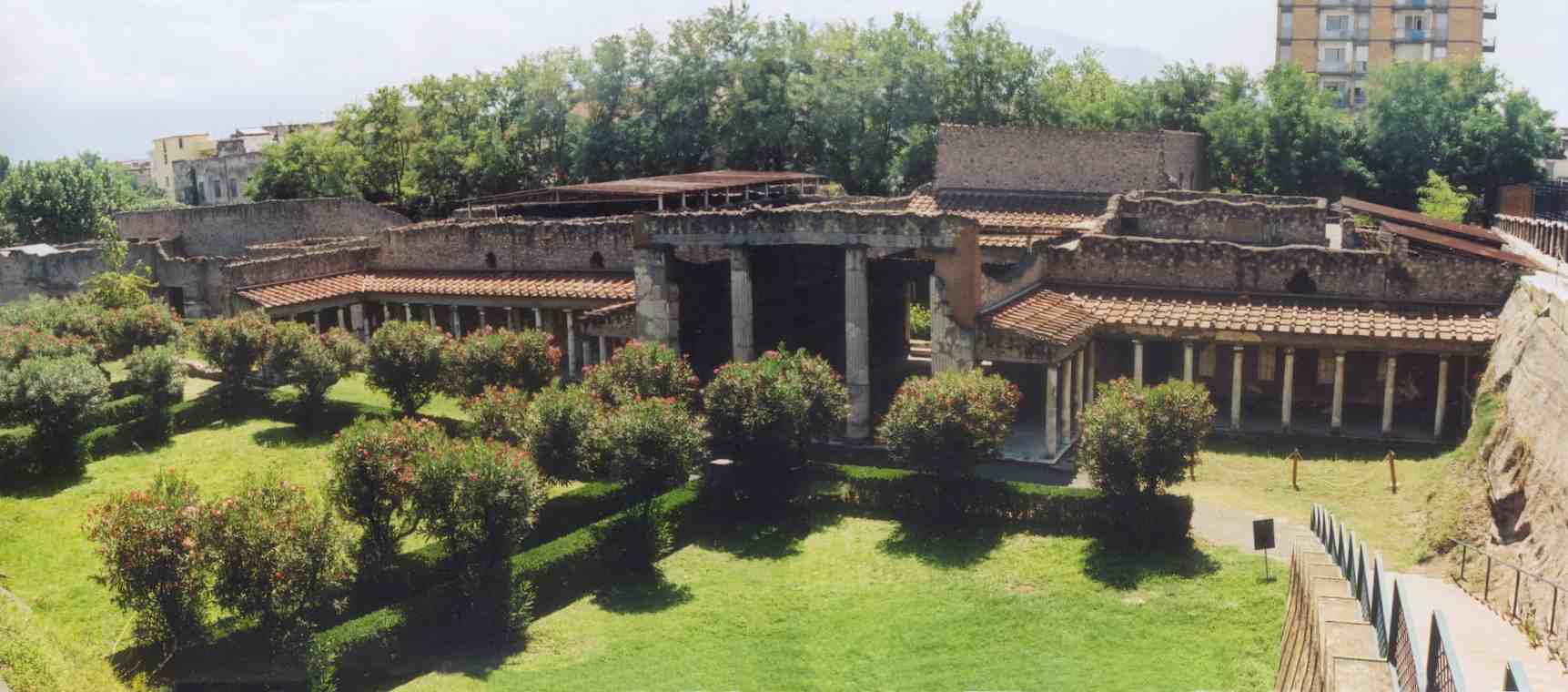 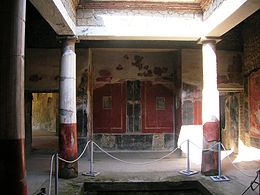 Stabiae
Oplonti
ore 13.30  
Trasferimento con Bus privato  all’Hotel  dei Congressi
Brunch sul Roof Garden
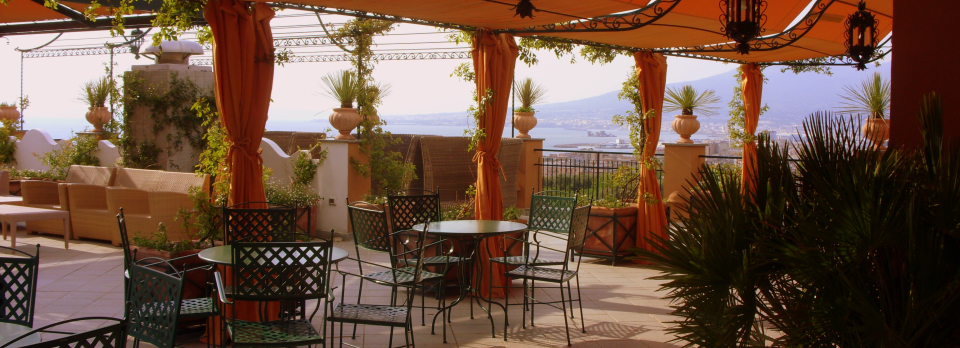 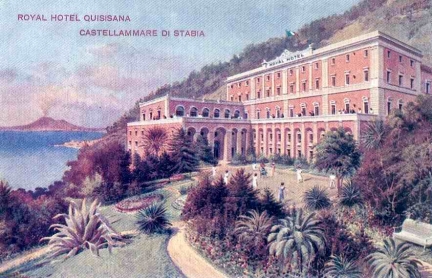 ore 15.30  
Trasferimento con Bus privato Visita della Reggia 
di Quisisana e della Mostra « Dal buio alla Luce»
ore 18.00 
Trasferimento con Bus privato in Hotel 
Pomeriggio libero 
Ore 20.30 
Pizza in compagnia  presso la pizzeria «Cerasé»  in Vico Equense
Sabato 3  giugno
ore 8.45  
Trasferimento con Bus privato  a Pompei
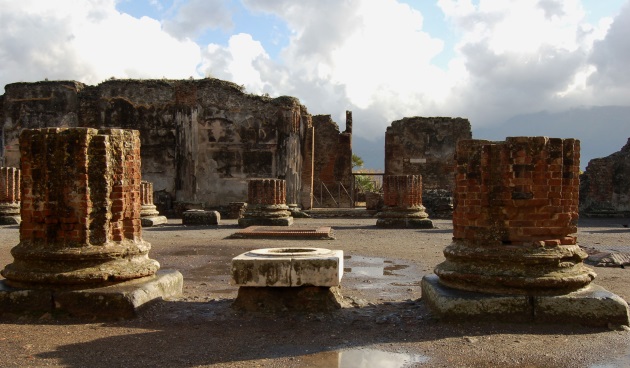 Visita  degli Scavi Archeologici e la Città
con guida privata
ore 13.30  
Trasferimento con Bus privato a Gragnano  Città della Pasta
ore 14  
Presso la Locanda della Pasta
Degustazione di assaggi 
di primi piatti
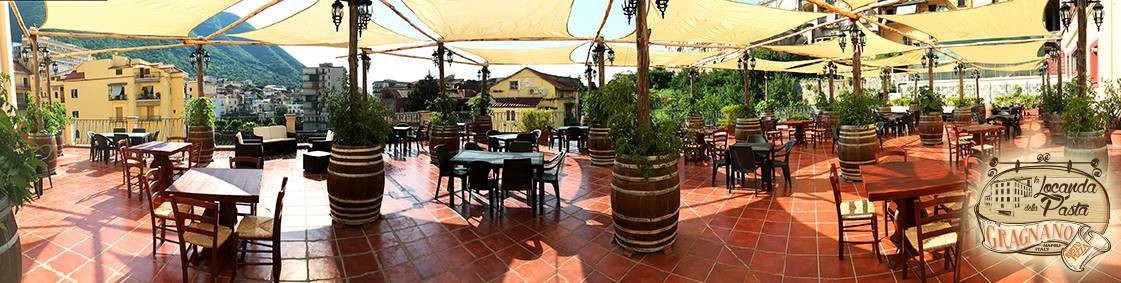 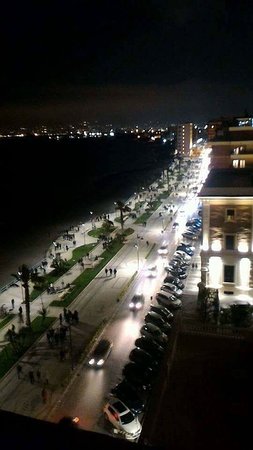 Ore 16   
Rientro in hotel 
Ore 19   
Trasferimento con Bus privato dall’Hotel 
al lungomare di Castellammare di Stabia
Passeggiata con vista del Golfo di Napoli Vesuvio e isola di Ischia fino al ristorante «Mare vivo» nel centro storico della Città 
nel Borgo «Acqua della Madonna»
Cena tipica
Al termine rientro in Hotel
Domenica 4  giugno
Mattinata libera
Ore 11  
 Trasferimento con Bus privato da Vico Equense  
  a Napoli 
  Giro panoramico della città in bus
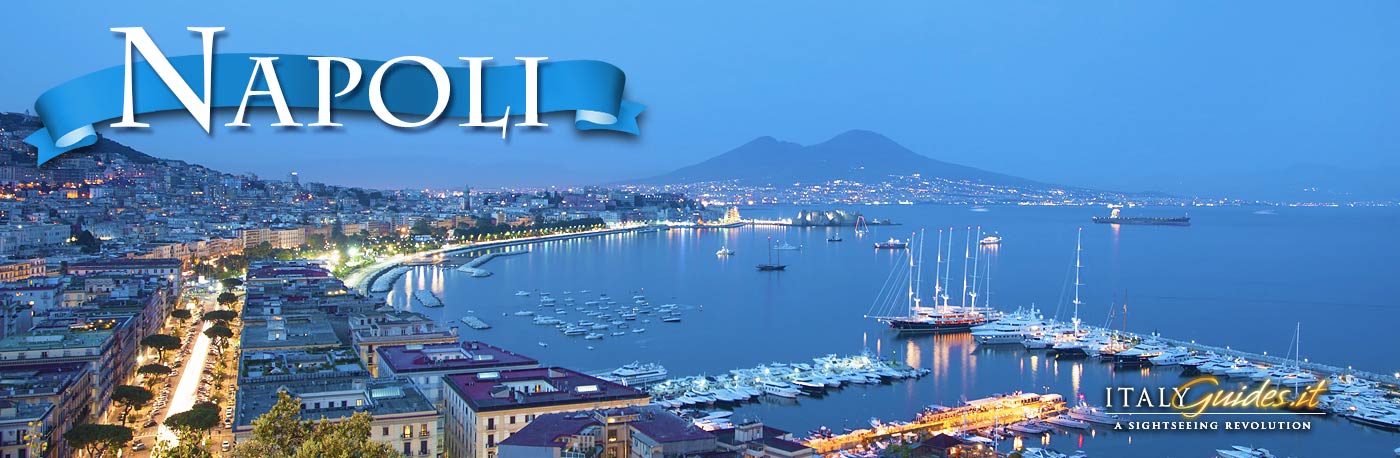 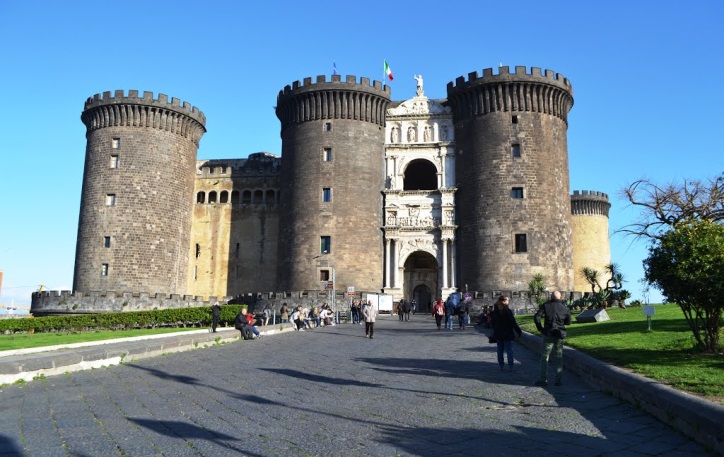 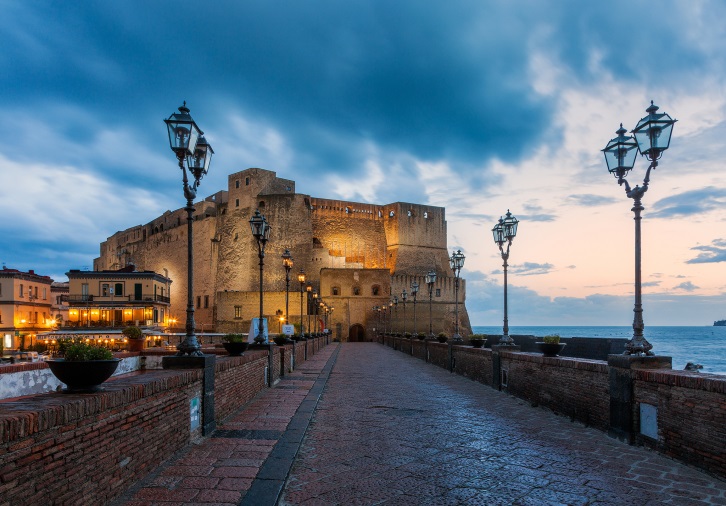 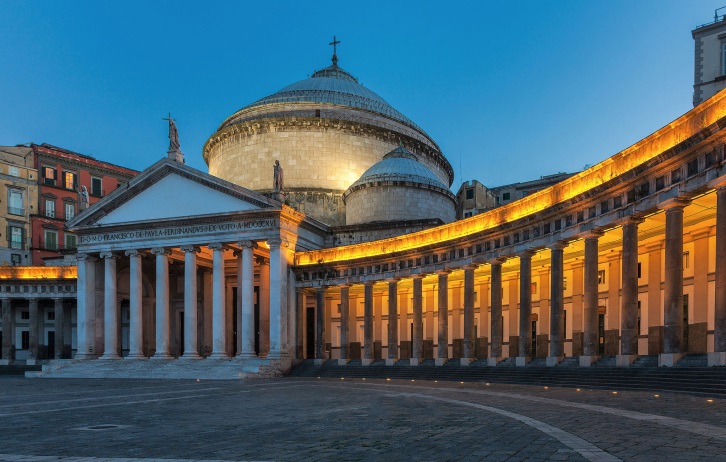 Ore 14.20  
Partenza per Bologna
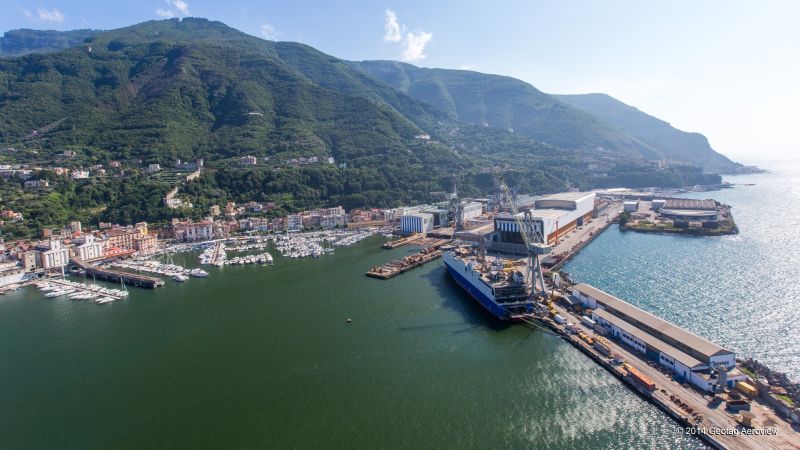 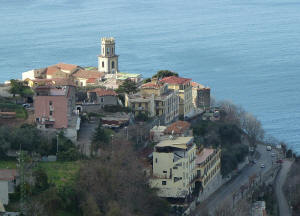 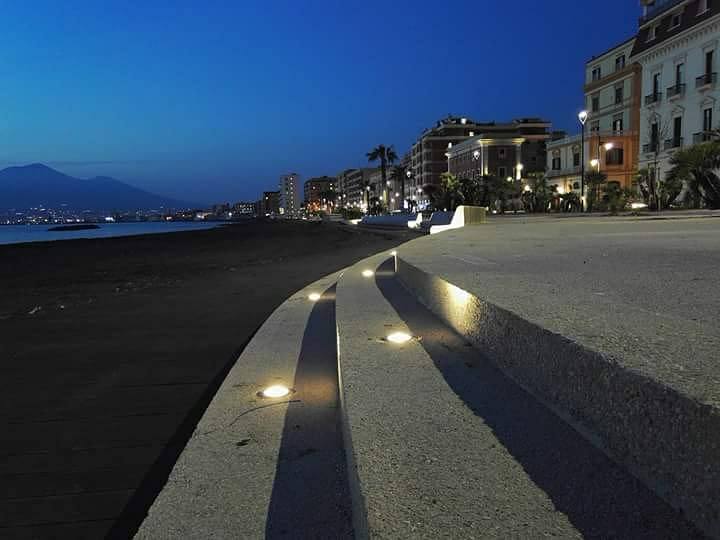 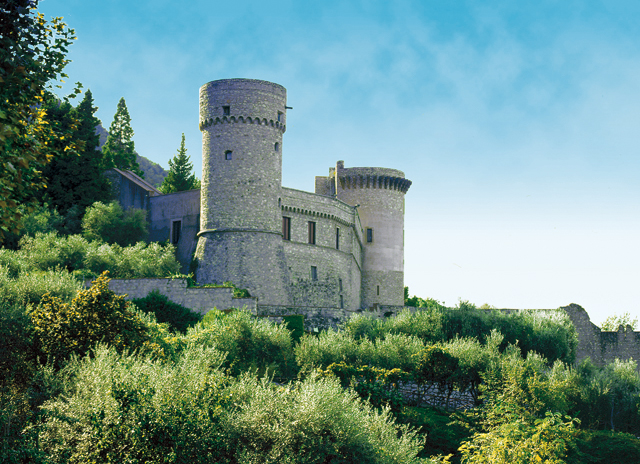 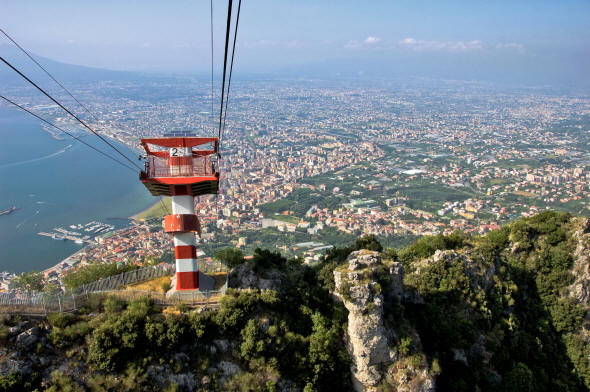 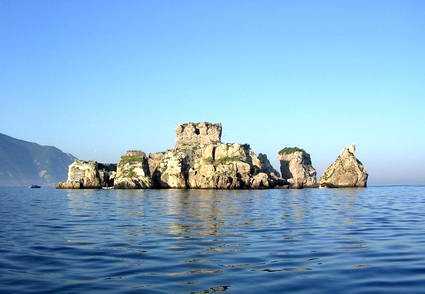 Buona permanenza
                       Nellina